GENITOURINARY TUBERCULOSIS
accounts for 30% to 40% of all extrapulmonary TB.
 In developed countries, urogenital tuberculosis occurs in 2% to 10% of cases of pulmonary tuberculosis, while in developing countries it occurs in as many as 15% to 20% of cases.
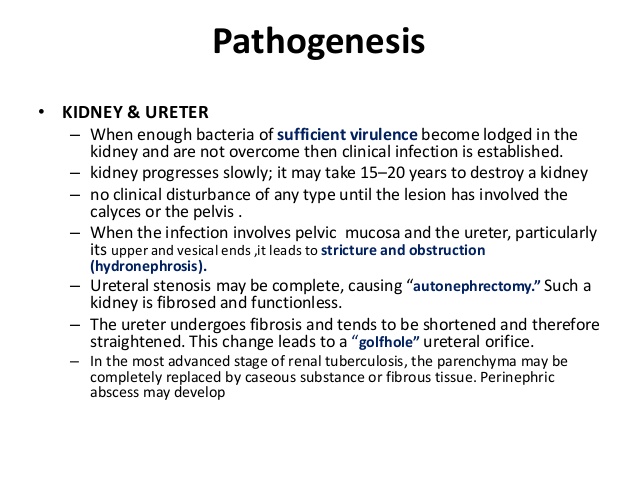 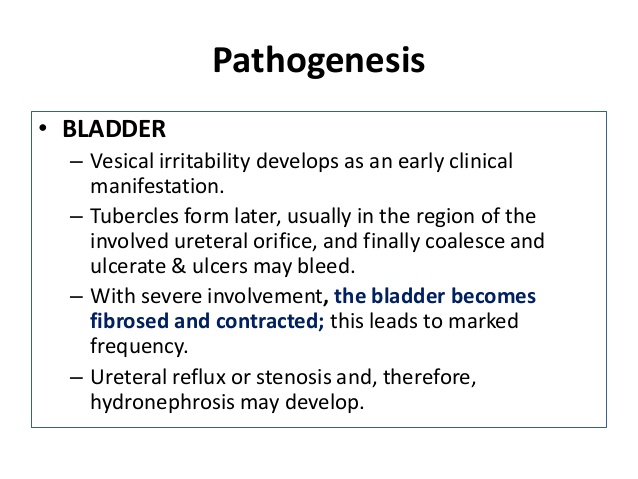 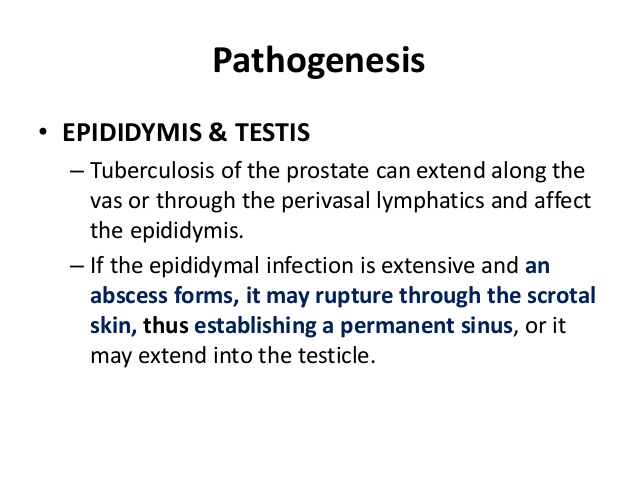 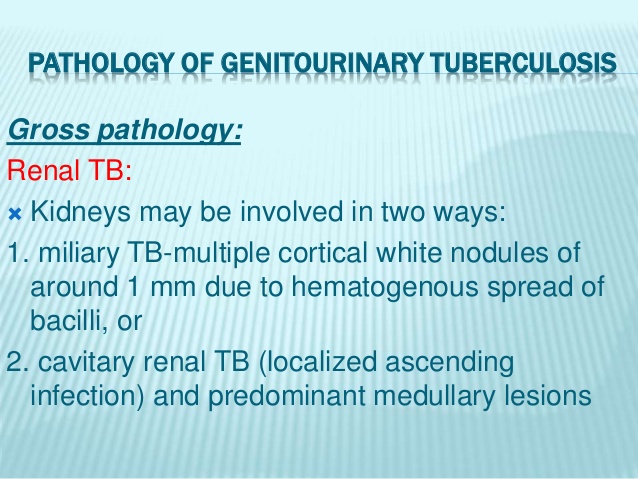 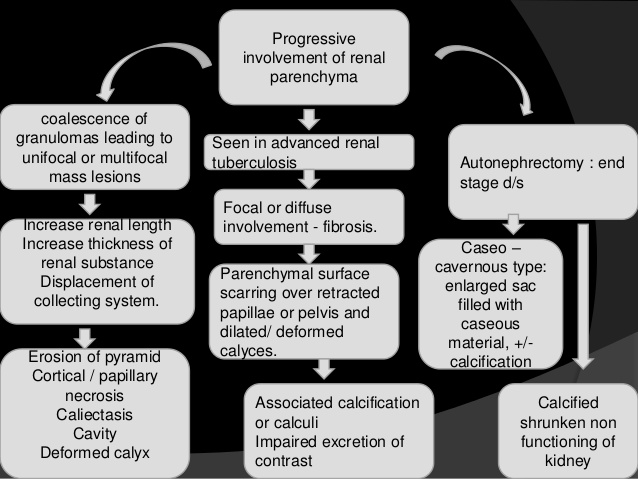 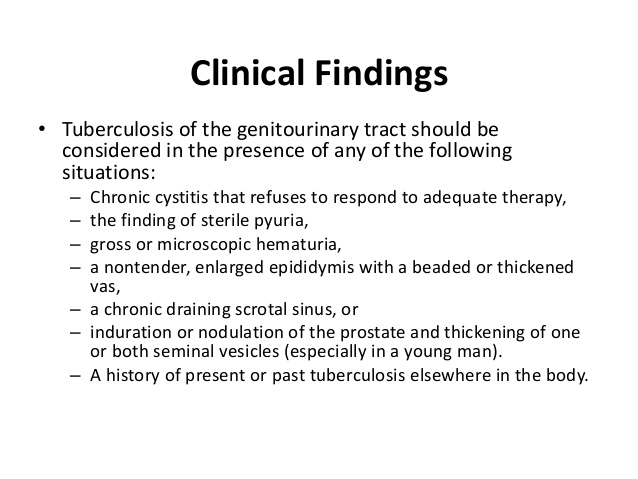 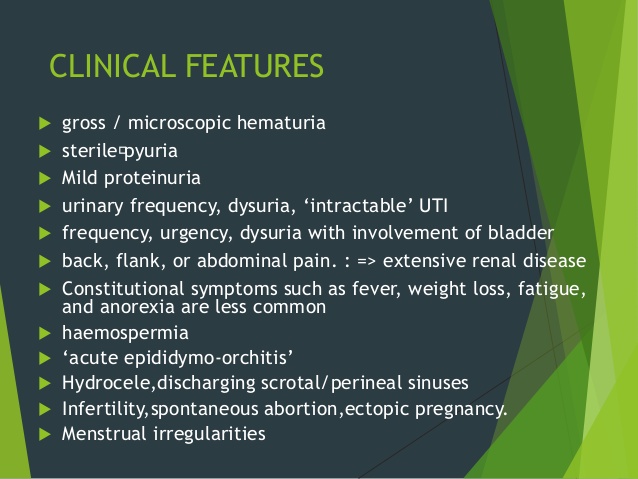 WORK UP
Urinalysis and Culture.
Mantoux Test.
PCR.
Radiography and Endoscopy:
Plain Radiograph
Intravenous Urography (IVU)
Computed Tomography
Ultrasonography
WORK UP
Retrograde Pyelogram and Antegrade Pyelogram.
Cystoscopy and Ureteroscopy
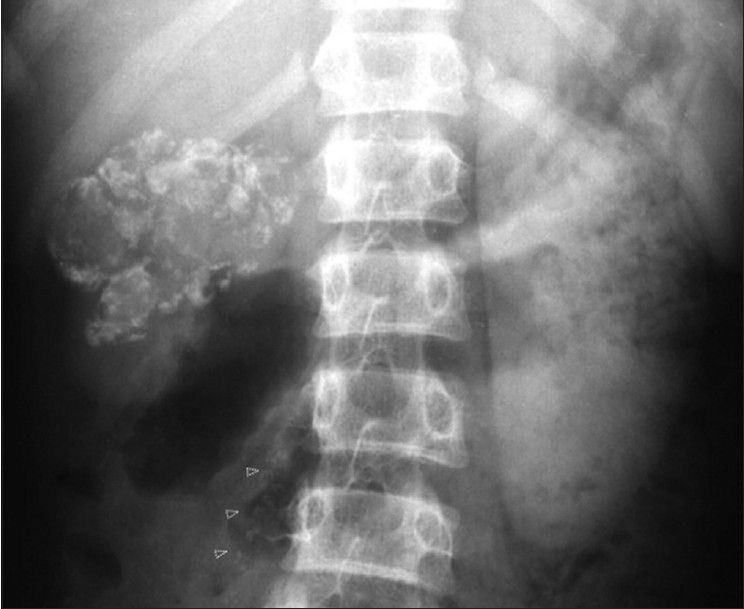 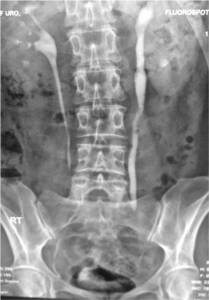 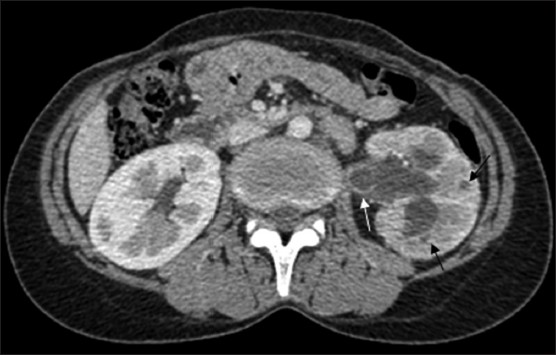 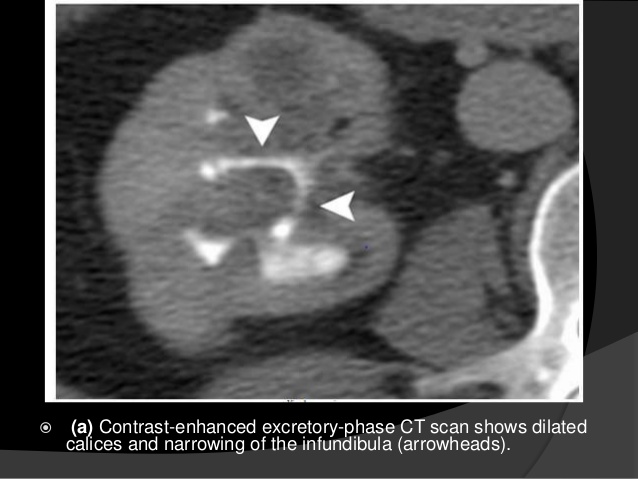 Treatment
Antituberculous Drugs.
Surgical Therapy:
Nephrectomy
Ureteropelvic and Ureteral Surgery
Bladder Surgery
epididymectomy
INDICATIONS OF NEPHRECTOMY
1-dest kid.despite Rx.
2- coexist malig.
3-HTN.
4-calcified non funct. Kid.
URINARY BILHAR.
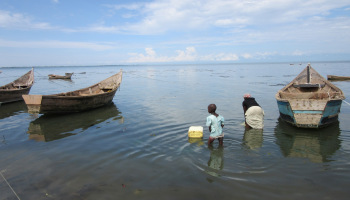 S. mansoni

S. japonicum

S. haematobium
n Southwest Asia, the disease is found 
in Southern Yemen, Yemen, Saudi Arabia, Lebanon, Syria, Turkey, 
Iraq, and Iran
[Speaker Notes: n Southwest Asia, the disease is found 
in Southern Yemen, Yemen, Saudi Arabia, Lebanon, Syria, Turkey, 
Iraq, and Iran]
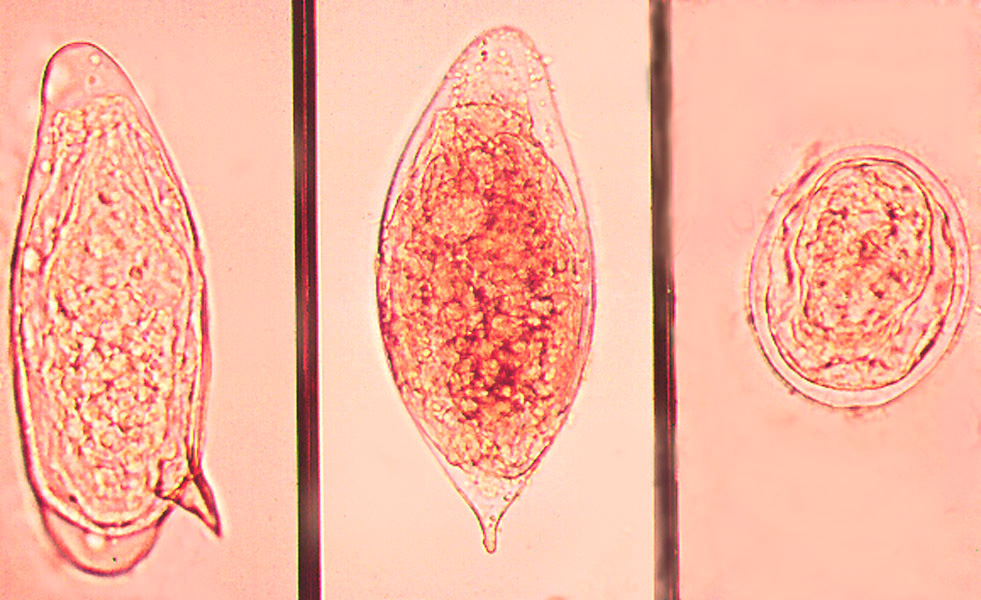 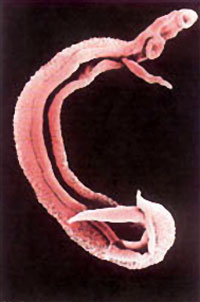 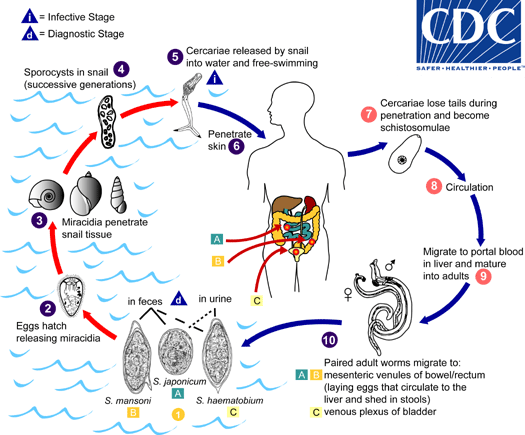 Clinical Manifestations
fever,  lymphadenopathy,  splenomegaly,  eosinophilia,  urticaria, and othemanifestations of a serum sickness–like disease.
3 to 9 weeks after infection.
Chronic  Schistosomiasis
Hematuria
Pain
Irritative voiding symptoms
Incontinence
anemia
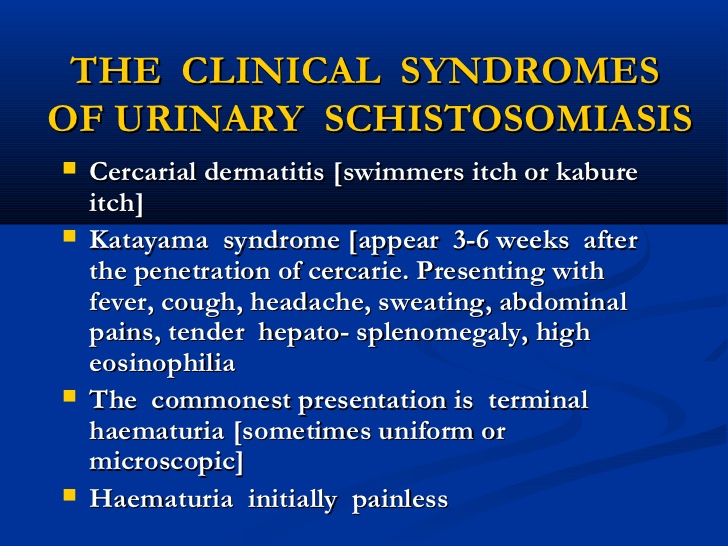 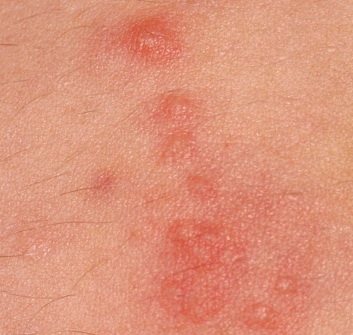 DIAGNOSIS
Eggs in urine
Serological tests  AB
IVU
CT
cystoscope
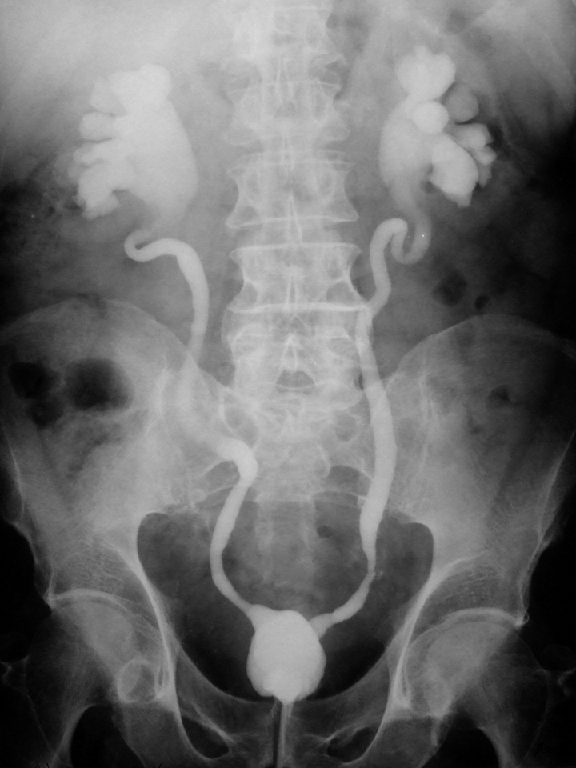 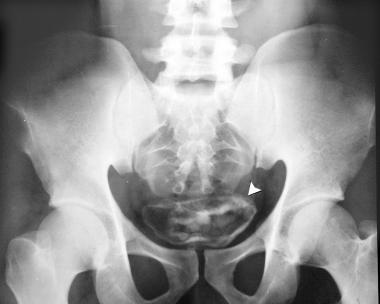 TREATMENT
Medical  Management.
Praziquantel is the drug of choice for all schistosoma species
Surgical  Management.
COMPLICATIONS
Infection
Malignancy
stones
Hydatid Disease
renal  hydatids  occur  in  only  about  2%  of  cases
The  hydatid  is  the larval form of Echinococcus granulosus,whose definitive host  is  the  dog,  and  whose  principal  intermediate  host is  the  sheep.
presentation
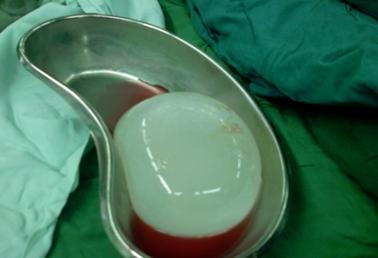 Asymp.
Flankpain
Backache
Palpable loin mass
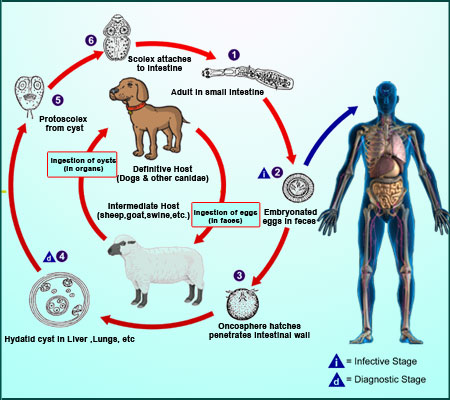 diagnosis
Serology
Plain X-ray
U/S
CT
Rx
Nephrectomy
Albendazol pre-op.
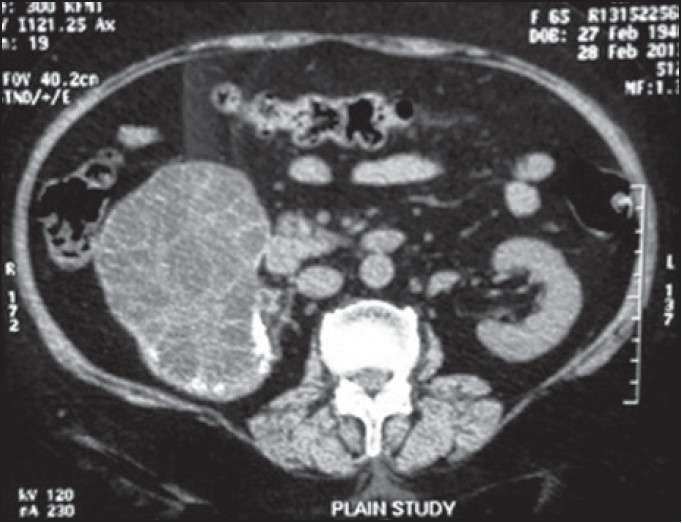